Green Hydrogen-based Economy. A Brave New World (also in Namibia)
Margaret Mutschler
29 September 2022
Chairperson of the Namibian Green Hydrogen Association (NamGHA)
Director Tumoneni Hydrogen Energy and Project Developer for CWP H1 Energy
Partner Mutschler Consulting Services
Who is NAMGHA?
Provide a platform for private sector entities to engage with each other as well as with the Government of the Republic of Namibia (GRN)
Guide the sustainable development of the industry and associated legislation and regulatory framework
Promote local job creation and associated regional economic development
# 3
Establishing NAMGHA
December 2022
Approval of Constitution
Approval of Legal Structure
Approval of Auditors
March 2022
Signature of Constitution
Opening of Bank Account
March 2021 
Inaugural Meeting 
Selection of Inaugural Exco, Chair and Deputy Chair
Presentation of Draft Constitution
Dissemination of Information commences
Establishment of communication platforms, email addresses and logo
February 2022
Inclusion of Sasol as Exco Member
Signature of Constitution
Approval of Membership Forms
September 2022
Reservation of Name with BIPA
# 4
What are NAMGHA’s Objectives?
Markets and Channels
Policy, Legislation & Regulation
Influence policies, legislation, regulation to support hydrogen-based energy development, demonstration, procurement and export
Influence the policies of public and private sector organisations to support hydrogen-based energy deployment in Namibia as well as export to regional and international markets
Promote the development of a robust export market, channels, infrastructure
Promote the development of a local industry for the deployment of green hydrogen-based products
Advocate strongly for a positive social, political and economic environment for the development of hydrogen-based energy in Namibia, for the Namibian market as well as for regional and international markets
Project Development
Support the government of Namibia in the development of Namibia’s strategy for the development of scalable hydrogen production in phases and different geographic locations in Namibia for domestic, regional and international markets
Know-how & Information
Provide a platform for the discussion and review of all developments within the field of the development of green hydrogen and hydro-chemicals as a key component towards a low carbon economy and the diversification of the Namibian export market
Provide a common voice to answer concerns about hydrogen energy and related aspects
Share non-commercially sensitive information and facilitating knowledge transfer
Certification
Promote the implementation of certification, best practices, standards and technology to proof the provenance green hydrogen-based energy products
Research and Development
Digital economy
Promote research and studies for the realization, also in collaboration with third parties, of integrated systems for the production of energy from hydrogen and for the optimal choice between different options that can be adopted for its storage, transport and use
Promote and support the development of a digital economy in the green hydrogen-based industry
Promote and support the development of a Green Energy Development Coin or similar tokenisation utilising the opportunities from participating in a digital economy
Funding
Promote funding opportunities for the deployment of hydrogen and the application of hydrogen and hydro-chemicals
# 5
Membership fees
Annual Fee NAD 50 000
Executive Membership
Max eight members from Industry, Associated Industry, Consulting or Financial Institutions
CWP H1 Energy, Clean Energy Solutions, Fortescue Future Industries, De Beers Group, RMB Namibia, Hyphen Hydrogen Energy, Sasol
Industry, Associated Industry, Consulting or Financial Institutions
Annual Fee NAD 5 000
Companies with relevant activities in research and development, demonstration, industrialization, deployment or construction of green hydrogen production technologies (including electrolysers, fuel cells, chemical synthesis technologies for the production of green hydrogen derivatives, renewable energy generation technologies and other ancillary services directly related to the green hydrogen production value chain)   or with concrete plans to do so in the near future Suggestion to widen the Industry Member category to enable all large scale members across the value chain to be potential members, including EPC’s, which will help to broaden the funding pool for the Association
Small and Micro Enterprises
Annual Fee NAD 2 500
Enterprises that meet the definition for Small and Micro Enterprises in the National Policy on Small and Medium Enterprises 2016-2021 and having a gross annual turnover that is less than N$5 million
Annual Fee determined on a case-by-case basis
Research & Development Organisations and Educational Establishments
Local, Regional and International  R&D Organisations and Educational Establishments with relevant research capacities supporting the development and deployment of hydrogen production technologies (including electrolysers, fuel cells, chemical synthesis technologies for the production of green hydrogen derivatives, renewable energy generation technologies and other ancillary services directly related to the green hydrogen production value chain)
National, regional or International Associations
Annual Fee determined on a case-by-case basis
Associations with relevant advocacy, regulatory, communication capacities supporting the development and deployment of hydrogen production technologies (including electrolysers, fuel cells, chemical synthesis technologies for the production of green hydrogen derivatives, renewable energy generation technologies and other ancillary services directly related to the green hydrogen production value chain)
# 6
How to become a member?
Complete a Membership Application Form
Mail to chairperson@namgha.org or secretary@namgha.org
# 7
Authorised colour schemes & logo’s
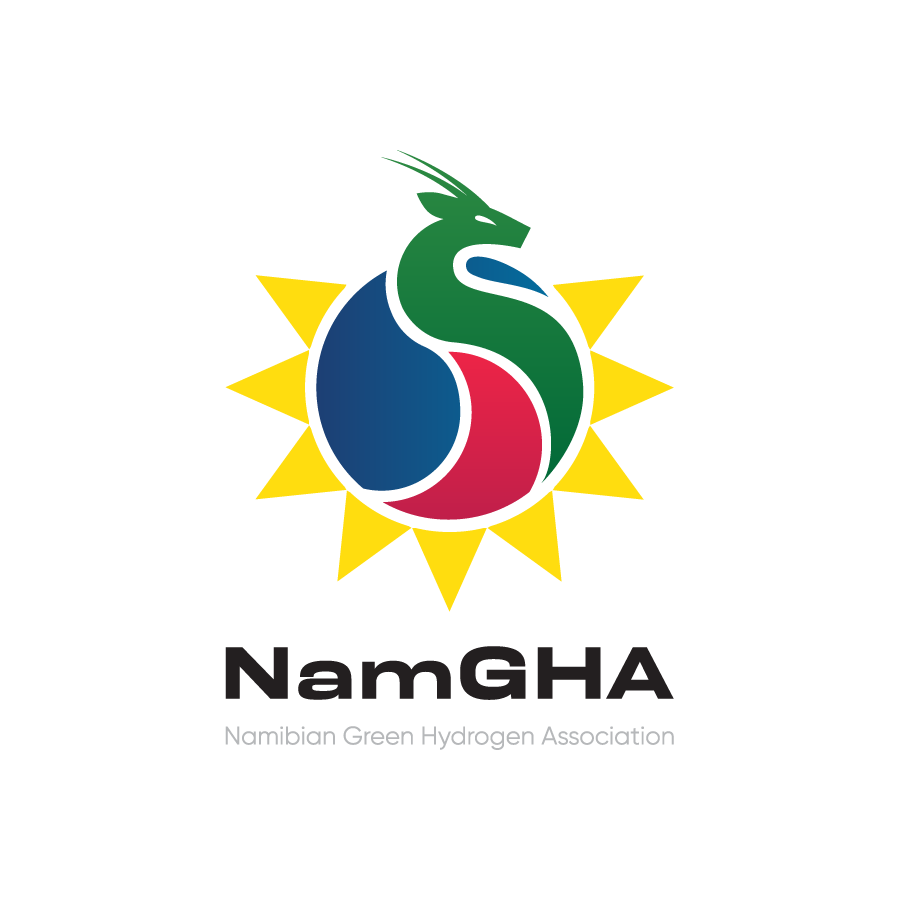 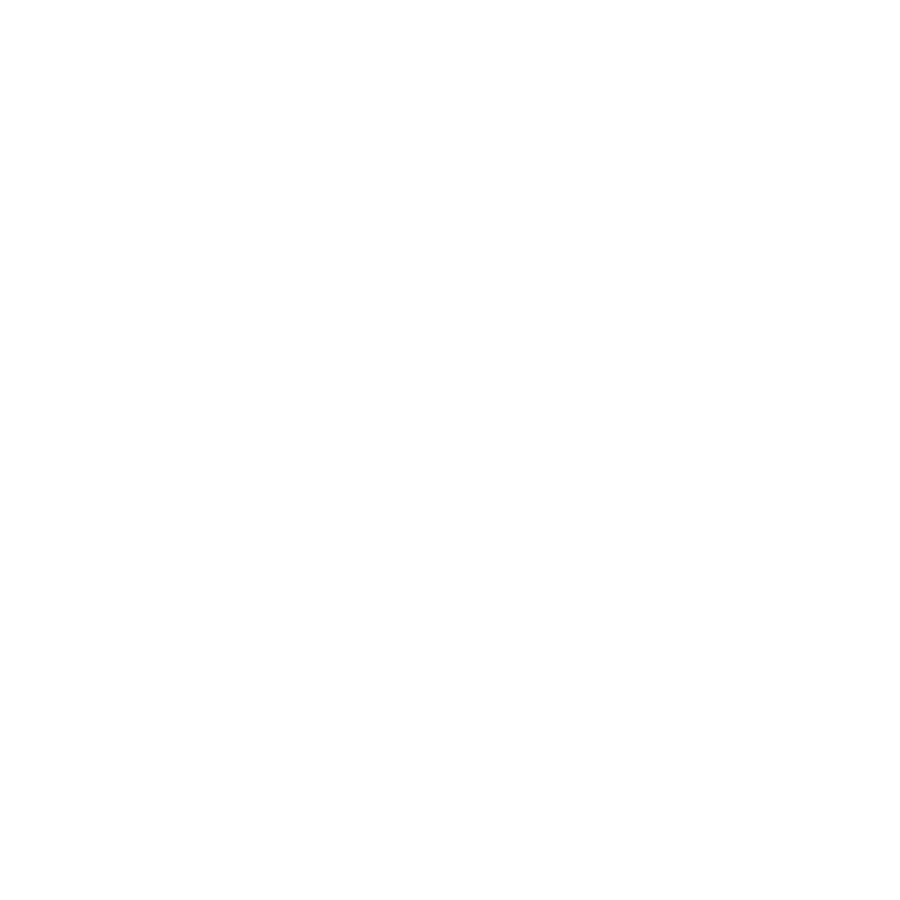 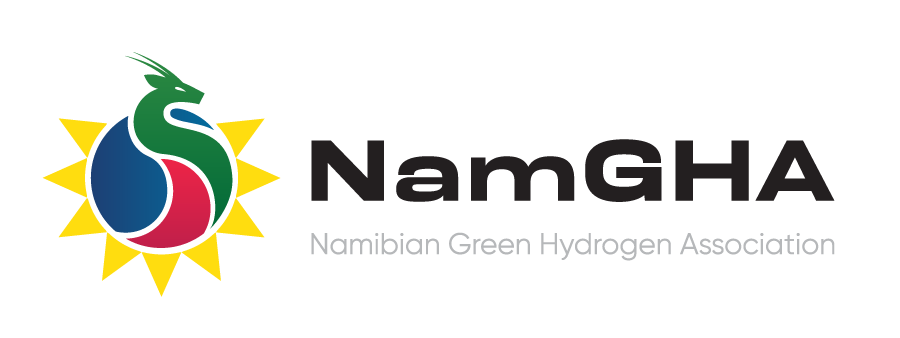 28 September 2022
9
Authorised black logo’s
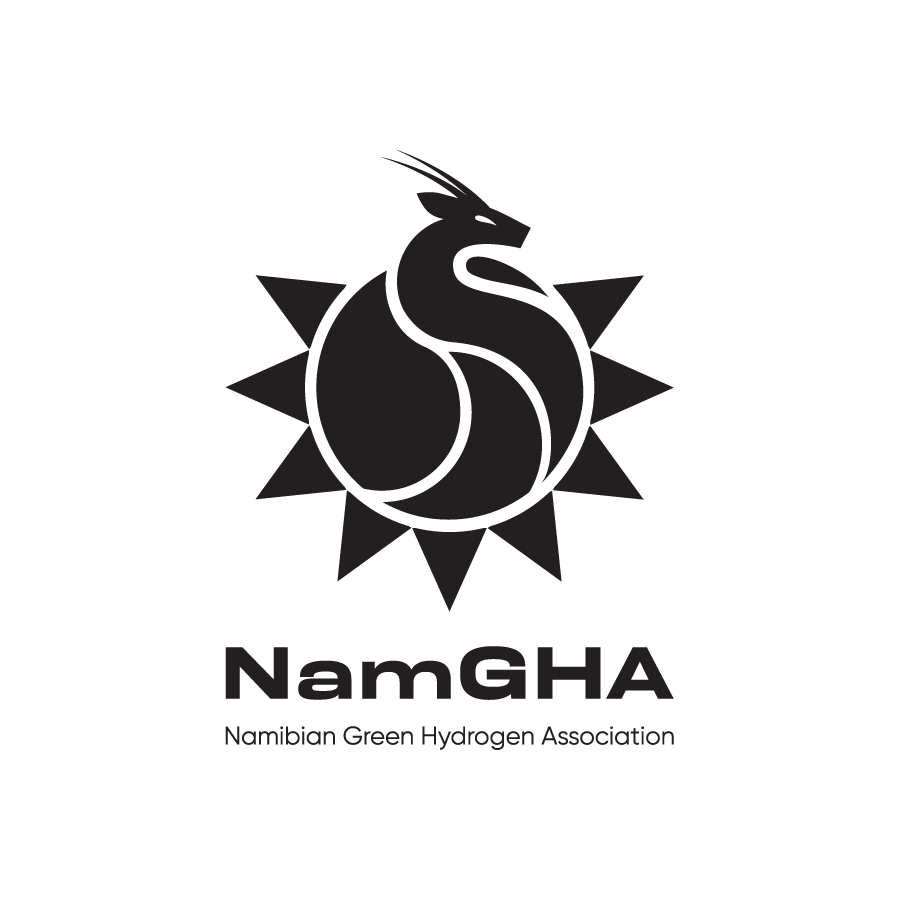 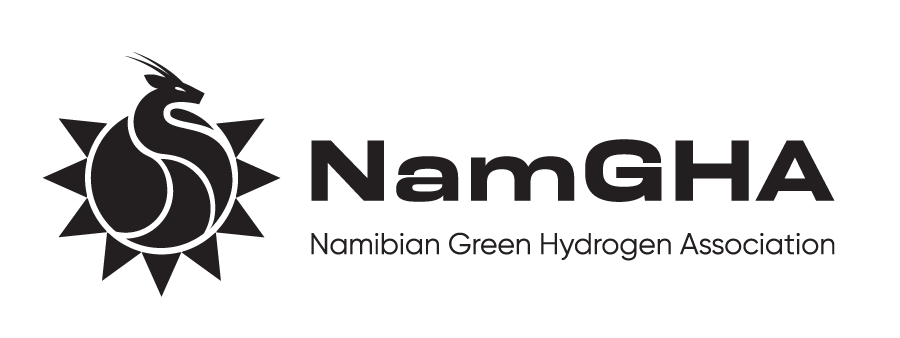 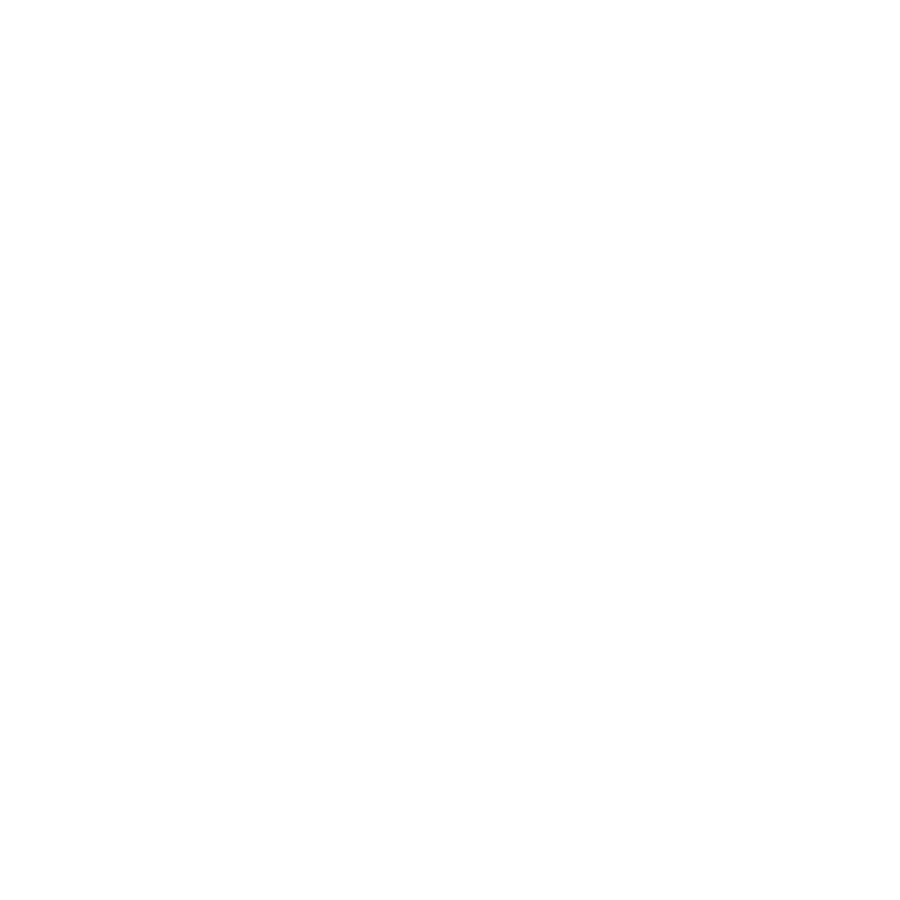 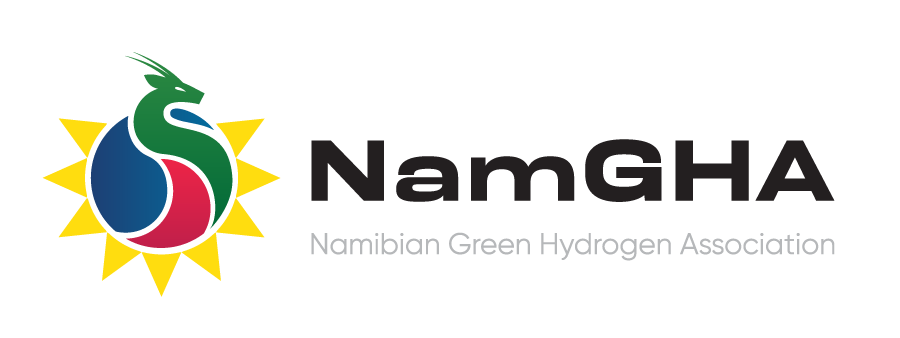 28 September 2022
10
Authorised colour schemes & logo’s
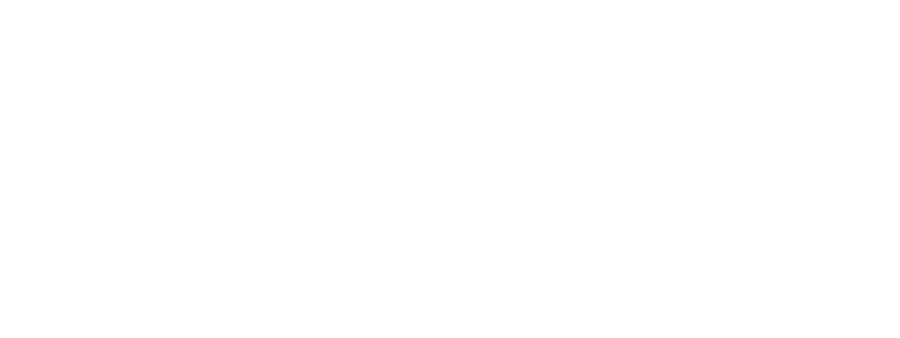 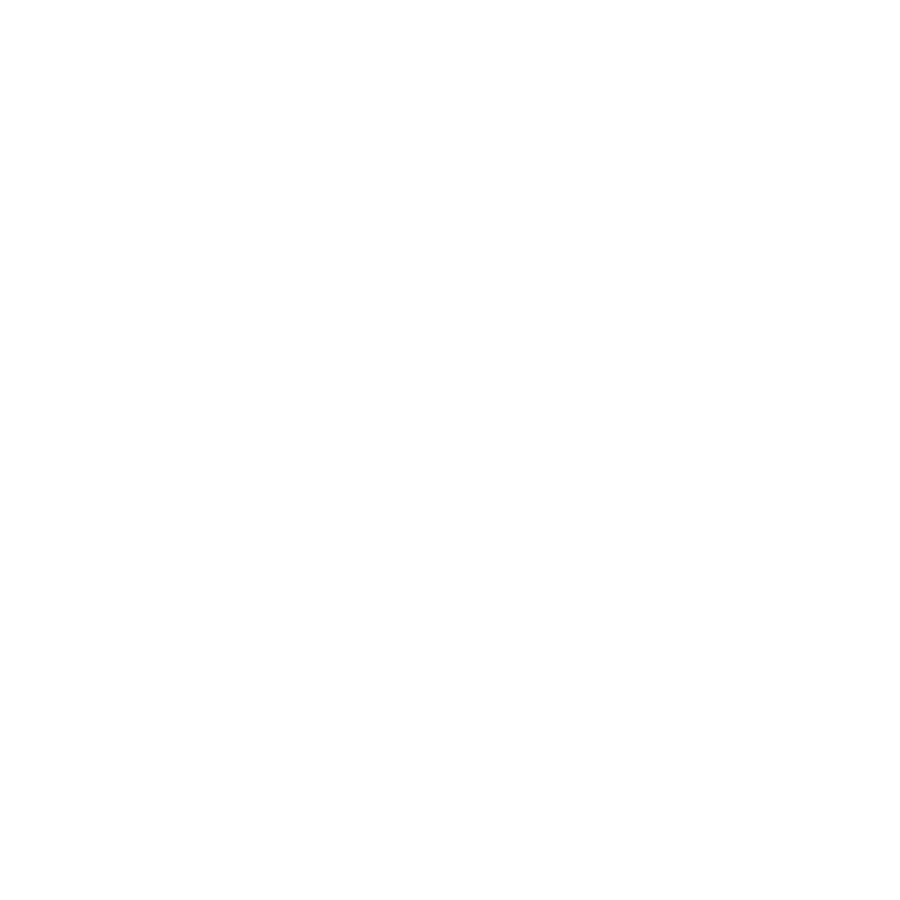 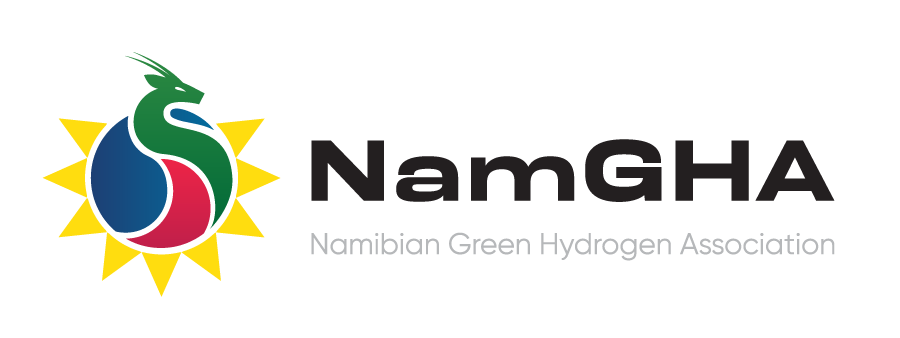 28 September 2022
11